Windows Memory Management Advances
Landy WangDistinguished EngineerWindows Kernel Development
Microsoft Corporation
Key Takeaways
Be a leader in advancing 64-bit computing
Adopt best practices and new tools
Let’s partner on new hardware directions
Apply best practices for applications, drivers, and hardware
Join discussion in 409A during lunch hour
Challenges For Windows Vista
Use VA space more efficiently
Mitigate effects of buffer overruns to improve security
Fully utilize I/O bandwidth
Simplify and speed up hibernate/standby and resume
Fully support modern GPUs and VM for video
Challenges For Windows Vista
Take advantage of NUMA architecture
Continue to improve scalability
Ensure greater system integrity
System Virtual Address SpaceChallenge
Use VA space more efficiently
Eliminate pre-partitioning at boot time
No differences based on registry size, configuration, SKU
Improve balance of resources
Simplify administration
Improve scalability
Dynamic System VA Space
Dynamic and efficient allocation of system VA space as needed
Similar to user-space allocation
Applies to paged and nonpaged pools, page-table entry (PTE) mapping, system cache, session, registry, etc 
Region sizes and layout bounded only by VA limitations
Not fixed at boot time
Not driven by registry, configuration, or SKU
Dynamic System VA Space
Windows XP and earlier
Windows Vista and later
User address space
User address space
System cache
Nonpaged pool
Paged pool
System cache
Nonpaged pool
Kernel and executive
HAL
Kernel  address space
Paged pool
System PTEs
Process page tables
Kernel and executive
HAL
Process page tables
System PTEs
Fully dynamic
No regkeys needed
Computed at boot
Fixed, artificial limits
Dynamic System VA SpaceBenefits
All resources are pooled and available to any requestor
Increased VA space
2 GB shared on 32-bit platforms
128 GB per resource (1 TB system cache) on 64-bit platforms
Maximum resources always available
Dynamic System VA SpaceBenefits
More scalable on all platforms
Automatic tuning – no registry settings or reboots
Greater flexibility on 3GB 32-bit systems
Maximum RAM when booted /3GB increases from 16GB to 64GB
Dynamic allocation of page tables
Saves 1.5MB to 2.5GB of preallocated space
Features “free” if not used
Stack Jumping
Kernel-mode stack
Kernel-mode stack
Additional 16K stack
Kernel-mode stack
Additional 16K stack
Windows XP and earlier
Windows Vista and later
Stack Jumping
Doubles capacity of 32-bit Terminal Server 
Dynamically allocated
Automaticallydeleted as each nested system call completes(“unwinds”)
KeExpandKernelStackAndCalloutEx
Kernel-mode stack
Additional 16K stack
Additional 16K stack
Use Excess Pool
Page 
Aligned
Uses excess pool in allocations where n>PAGE_SIZE and (n % PAGE_SIZE) != 0
Driver writers note
Do not use memory beyond what you allocate
Driver Verifier has always caught this error
Driver allocates n bytes
Page 
Boundary
0xn
XP and earlier:
Unused memory
Windows Vista and later:  Allocated to other requestors
Page 
Boundary
SecurityChallenge
Mitigate consequences of buffer overrun exploits
Fixed locations of loaded images are a security risk
Hackers know that an address maps to a particular function
Black Hat database
SecurityAddress Space Load Randomization (ASLR)
Relocate EXEs and DLLs dynamically during section creation
Compressed VA range for DLLs saves page table space
Larger contiguous VA ranges for applications
Drivers already move around
Kernel and HAL also move in client and server in Windows Server code name “Longhorn” timeframe [“LHS”]
Effect Of ASLR On Load Addresses
Image header
ExecutableLoad Address+/- 16MB
Randomly Chosen
ExecutableLoad Address
Executable
DLL Loading
DLLs
16MB
Randomly ChosenImage-Load  Bias
Kernel Mode
SecurityASLR
ASLR = Weak
No execute = Weak
ASLR + No execute = Very strong

ISVs must relink with the /DYNAMICBASE and /NXCOMPAT flags !
Performance Achilles' HeelChallenge
Fully utilize I/O bandwidth
Speed and size of CPU and RAM have increased by orders of magnitude 
I/O and disk speed improvements only 2x
I/O Bandwidth Improvements
Page-file writes
Larger clusters—no more 64K limit
Include adjacent valid VAs
Align with neighbors
Eliminate zero-page writes
Average page file write size increases from 16K to >1MB
Delayed until higher threshold reached [“LHS”]
I/O Bandwidth Improvements
Coordinate mapped page writer thread with cache manager’s lazy-writer threads
Issue writes to file system in ordered fashion to reduce cost of valid data length extension
Modified writer and mapped writer threads now independent
Multiple asynchronous flushes
I/O Bandwidth Improvements
Prefetch-style clustering everywhere, including page faults, system cache read-ahead, etc
I/O is performed directly into the page cache instead of consuming virtual address space
Prefetch-Style ClusteringBenefits
I/O pages put in transition (not valid)
Cluster size no longer limited by VA availability
No need to reclaim (lose) VA space
If preread data is never used, there is no trim, IPI or translation buffer flush cost
Prefetch-Style Clustering
Dummy pages on prefetch
One dummy page for the entire system
Drivers writers note
Drivers that directly access MDLs must handle this!
Prefetch-Style Clustering
MDL 1 … n
Physical Memory
VA Space
Header
A
A
Y
Y
Y
Z
Z
System-Wide Dummy Page
B
B
Z
Y and Z are already in memory, so MDL points to dummy page
I/O Bandwidth Improvements
Use AVL tree instead of linked list to describe file ranges
Improves speed of APIs that use file offsets (map, flush, and purge) for large files
Backups now typically 2x faster
Hibernate And StandbyChallenge
Increase hibernate and standby speed 
Take advantage of efficient memory management mirroring technology used in fault-tolerant systems for banks, telephone companies, etc
Hibernate And Standby
Hibernate and standby now 2 steps
Step 1
Copy contents of VM to disk
All device stacks are active
Step 2
Shut down all but hibernate path
Copy only changed data to hibernate file
Hibernate And StandbyBenefits
Write only half as much data
Perform half as many write operations
Average write is 2x larger
Greater than 2x speed improvement in shutdown; recovery is even faster
Unify hibernate and standby
No need for users to distinguish them
SuperFetchAdaptive page prefetch
Memory manager logs activities
User-mode service analyzes log
Prioritizes commonly used pages on system-wide basis
Calls memory manager to preload pages based on actual usage
Example:  “Payroll at noon on Friday”
More efficient use of VM means fewer free/zero pages appear on clients
Advanced Video ModelChallenge
Fully support modern GPUs and virtual memory capabilities
Provide more realistic shading, texturing, fading, etc for gaming and simulations
Advanced Video Model
Rotate virtual address descriptors (VADs)
Video drivers can quickly switch user views from application memory to or from video RAM or AGP on a per-page basis
Full support for all cache attributes
Use GPU for direct transfers
100x performance increase
Rotate unneeded pages in and out on demand
Advanced Video Model
Video RAM or AGP
Page Table
VA Space
User’s data
User’s VA
Page File-backed Page
User’s data
NUMA SupportChallenge
Fully utilize capabilities of NUMA architectures
Basic philosophy: abstract physical page/node knowledge – memory management does the heavy lifting
NUMA Support
Node graph cost determined automatically
Initial nonpaged pool is NUMA-aware
Separate VA ranges per node 
Per-node lookaside lists for full pages
System page tables allocated evenly across nodes
NUMA Support
Default node is now ideal processor
On Windows XP and earlier systems, default was current processor
Applications can specify NUMA affinity based on
Virtual address descriptor (VAD)
Section
Thread/process
NUMA Support
New Windows APIs for applications:
VirtualAllocExNuma
CreateFileMappingExNuma
MapViewOfFileExNuma
New scalable Windows API
QueryWorkingSetEx
NUMA Support
New DDIs for drivers
MmAllocateContiguousMemorySpecifyCacheNode
MmAllocatePagesForMdlEx
New DDIs include node-aware zeroing of pages
NUMA Support Additional features [“LHS”]
Prefetch pages to ideal node for application, instead of ideal node for prefetch thread
Migrate pages to ideal node on soft page fault
ScalabilityOngoing challenge
Continue to invest in scale-up capabilities to support more and faster processors/RAM
Scalability
Use bitmaps instead of linked lists to describe free lists for
Nonpaged pool (Windows Vista) 
System PTEs [“LHS”]
Greater efficiency
Lock-free searches
Automatic coalesce
Higher parallelism
Scalability
Direct-mapped working sets instead of hashed
PFNs > 32 bits support NUMA layouts and huge amounts of memory
Nonpaged pool on 64-bit systems increased to 75% of RAM from 40% [“LHS”]
Scalability
Use large pages for
VirtualAlloc (MEM_LARGE_PAGES)
Initial nonpaged pool
PFN data-base
User application and driver images
Page file-backed shared memory
Driver I/O space mappings
Scalability
Faster allocation of large pages
Contiguity of entire range no longer required
Parallel zeroing
NUMA-aware zeroing
Scalability
Greatly improved support [“LHS”]
Still relatively expensive, but I/Os and system wide slowdowns have been removed
Much higher success rate (due to dynamic page replacement)
Greatly reduced cost
ScalabilityChallenge
Be a better guest operating system in hypervisor scenarios
Scalability
Translation buffer flush reduction 
Flush entire TB rate near 0
Reduced memory footprint
Reclaim initial nonpaged pool [“LHS”]
Scalability
VirtualAlloc and AWE allocations 
Batch VirtualProtect translation buffer flushes [“LHS”]
60x performance
Demand-zero (not pool) for WOW page-table bitmaps on 64-bit systems
Scalability
More information for load balancing
New events for user or system consumption
Commit
Pool
Pages
System IntegrityChallenge
Detect and handle system corruption
System Integrity
Ensure that pages on zero-page list actually are zeroed
Log zero-page errors 
New registry keys to control zero-page checking
Frequency
Action upon error (event log or bugcheck)
System Integrity
Simple, high-speed validation path for Code Integrity
Hot patch for global and session drivers
No reboot required
System Integrity
Preserve more system data on non-destructive bugchecks
If bugcheck occurs during page-in, flush data
Registry’s views of system cache are marked read-only except during modification
Key Advances
Dynamic system virtual address space
Address space load randomization (ASLR)
Improved I/O bandwidth
Prefetch clustering
Faster hibernate/standby
SuperFetch
Advanced video model for modern GPUs
NUMA and scalability enhancements
Hardware and data integrity checks
Call To Action
For application developers
Relink for Windows Vista to enable ASLR
NUMA:  Ideal (not current node) now used
For driver developers
Do not use memory beyond allocations
Handle dummy page correctly in drivers that directly access MDLs
For hardware manufacturers
Use ECC
Additional Resources
Q&A:  Room 409A following this session
Web Resources
WHDC:  www.microsoft.com/whdc/system/kernel/wmm.mspx  
Windows Sysinternals: www.microsoft.com/technet/sysinternals/ 
Related Sessions
SVR-T332 NUMA I/O Operations
SVR-C509 NUMA I/O and Storport Discussion
SVR-P465 Panel:  Memory Technologies and Trends
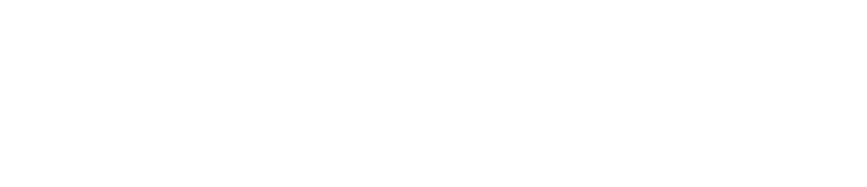 © 2007 Microsoft Corporation. All rights reserved. Microsoft, Windows, Windows Vista and other product names are or may be registered trademarks and/or trademarks in the U.S. and/or other countries.
The information herein is for informational purposes only and represents the current view of Microsoft Corporation as of the date of this presentation.  Because Microsoft must respond to changing market conditions, it should not be interpreted to be a commitment on the part of Microsoft, and Microsoft cannot guarantee the accuracy of any information provided after the date of this presentation.  MICROSOFT MAKES NO WARRANTIES, EXPRESS, IMPLIED OR STATUTORY, AS TO THE INFORMATION IN THIS PRESENTATION.